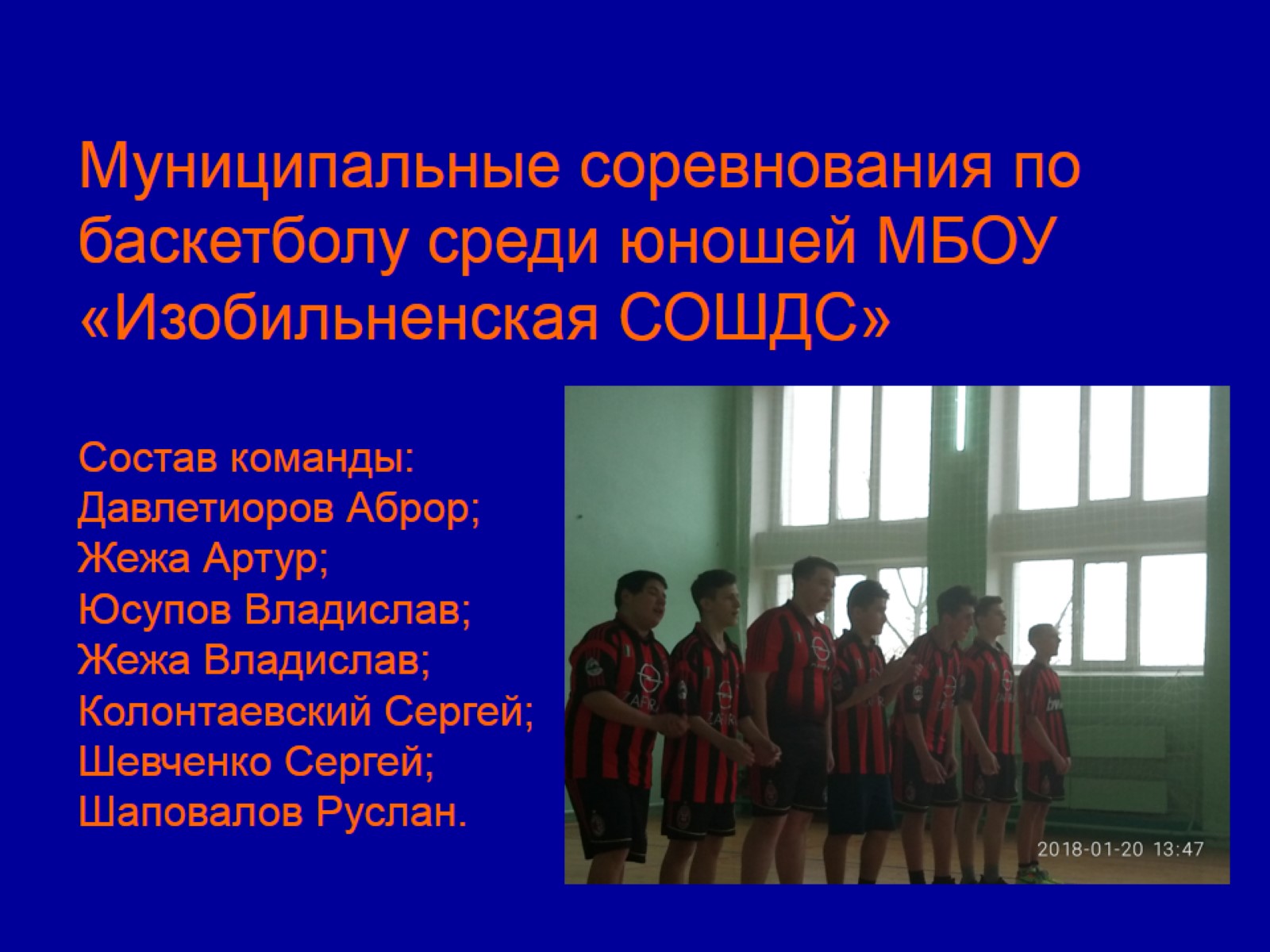 Муниципальные соревнования по баскетболу среди юношей МБОУ «Изобильненская СОШДС»Состав команды:Давлетиоров Аброр;Жежа Артур;Юсупов Владислав;Жежа Владислав;Колонтаевский Сергей;Шевченко Сергей;Шаповалов Руслан.
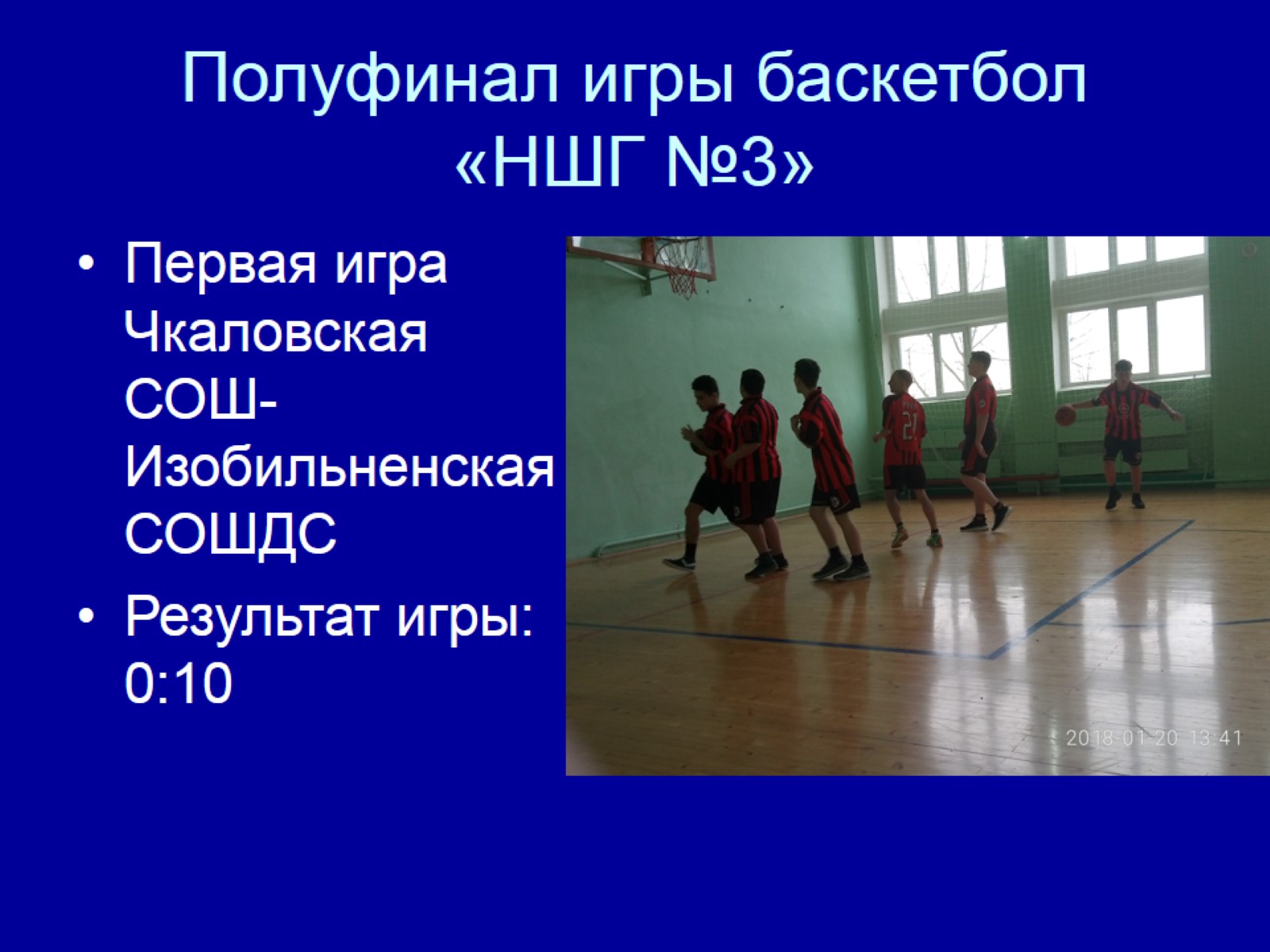 Полуфинал игры баскетбол «НШГ №3»
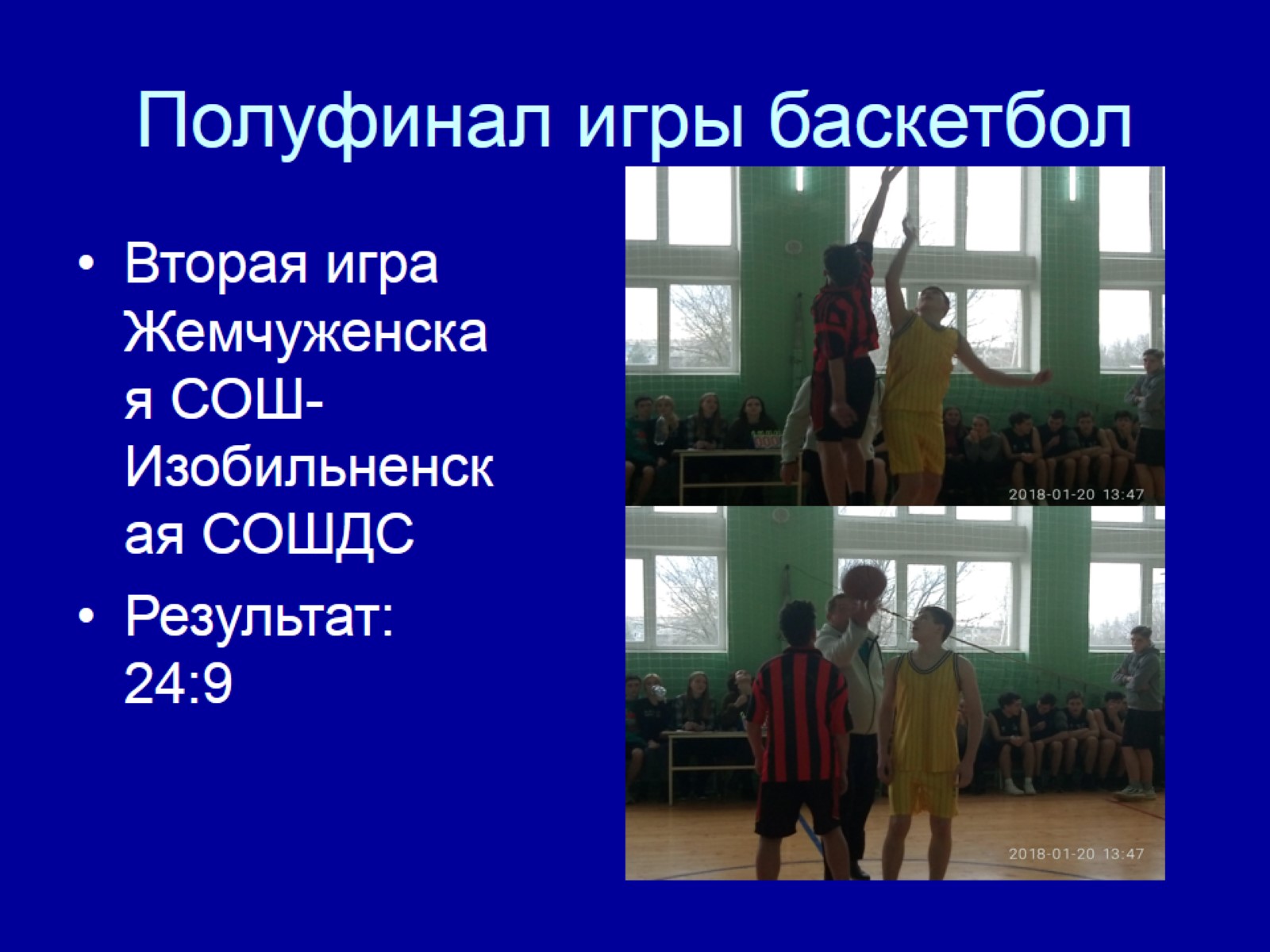 Полуфинал игры баскетбол
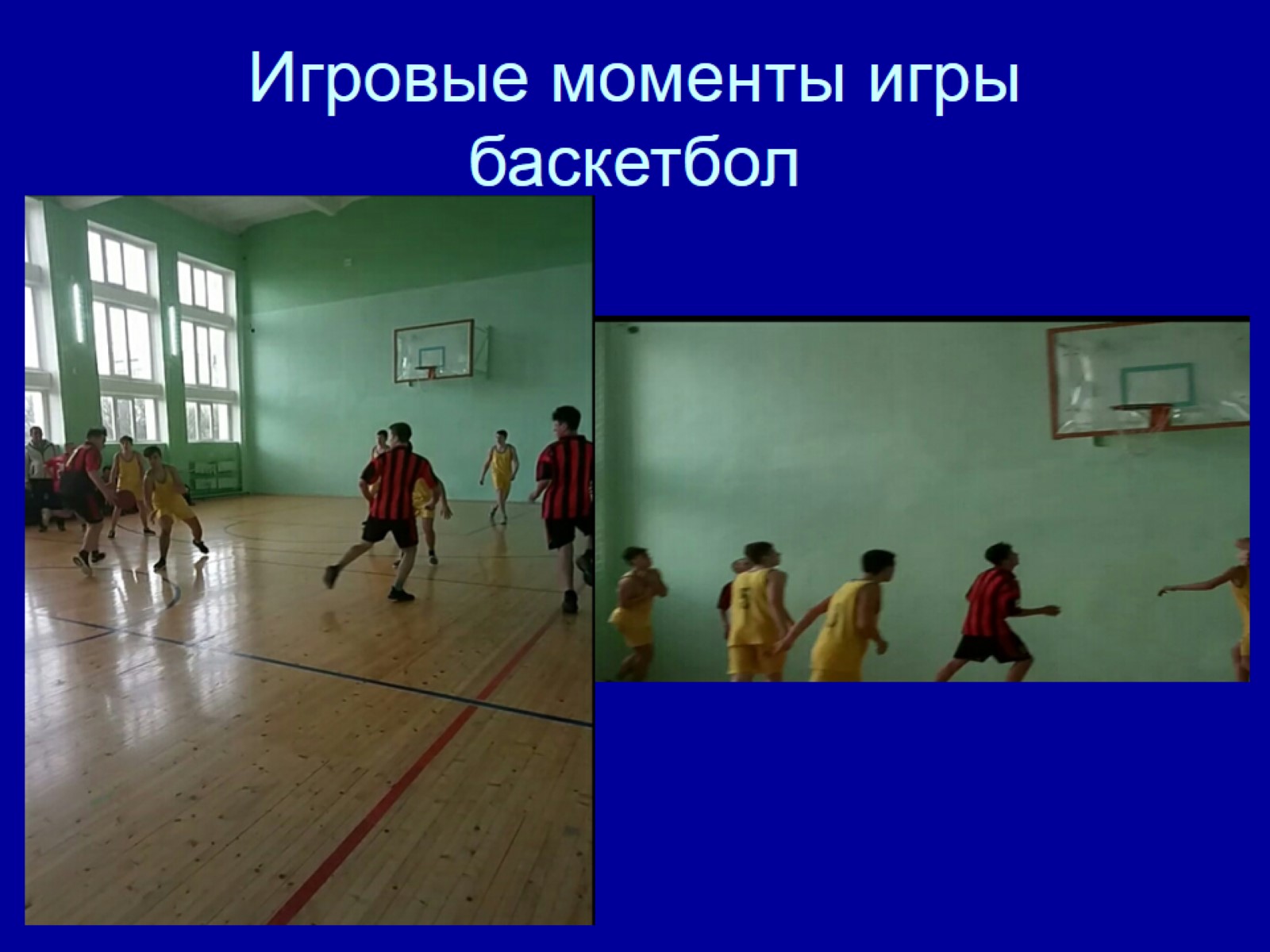 Игровые моменты игры баскетбол
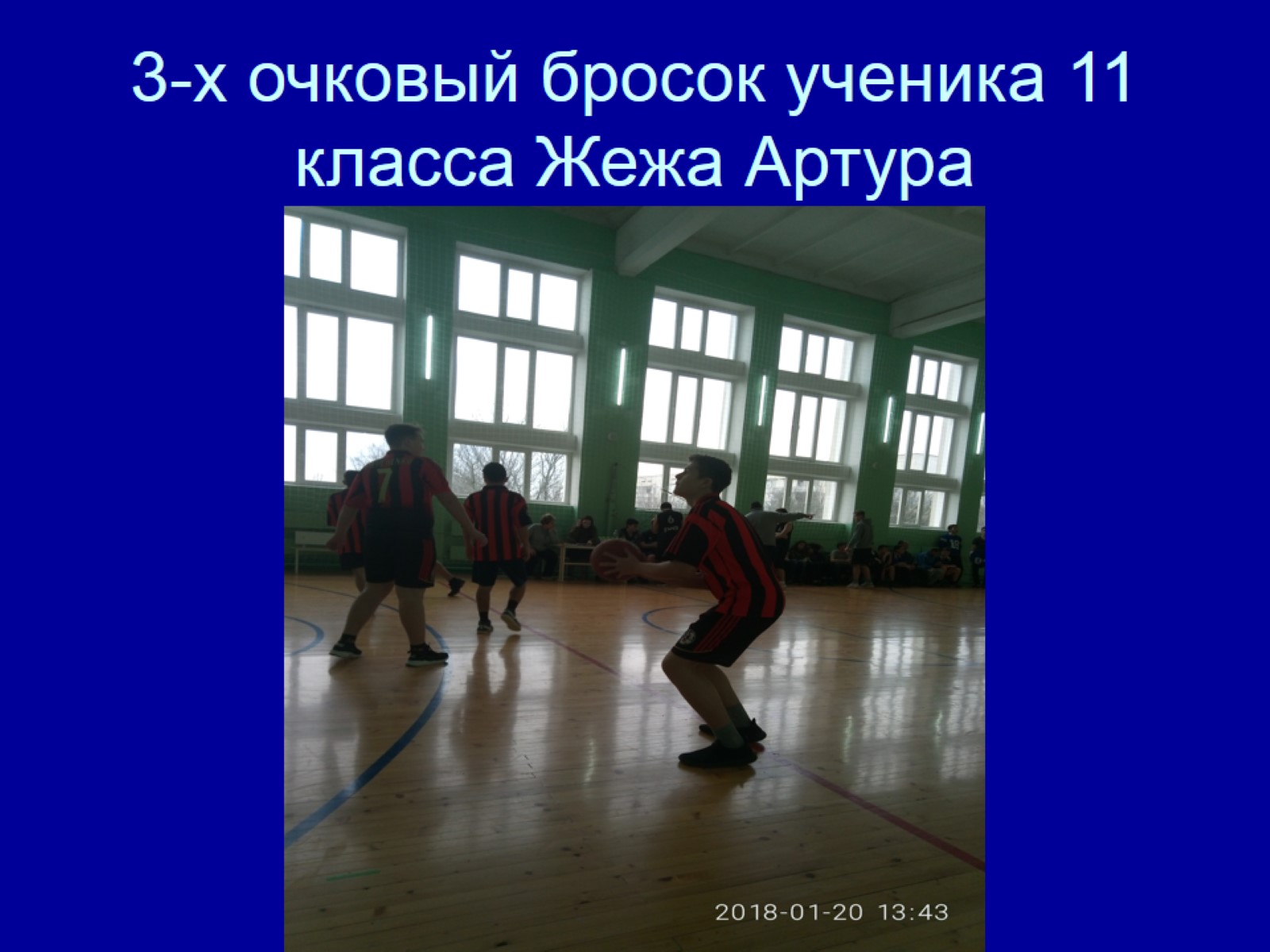 3-х очковый бросок ученика 11 класса Жежа Артура
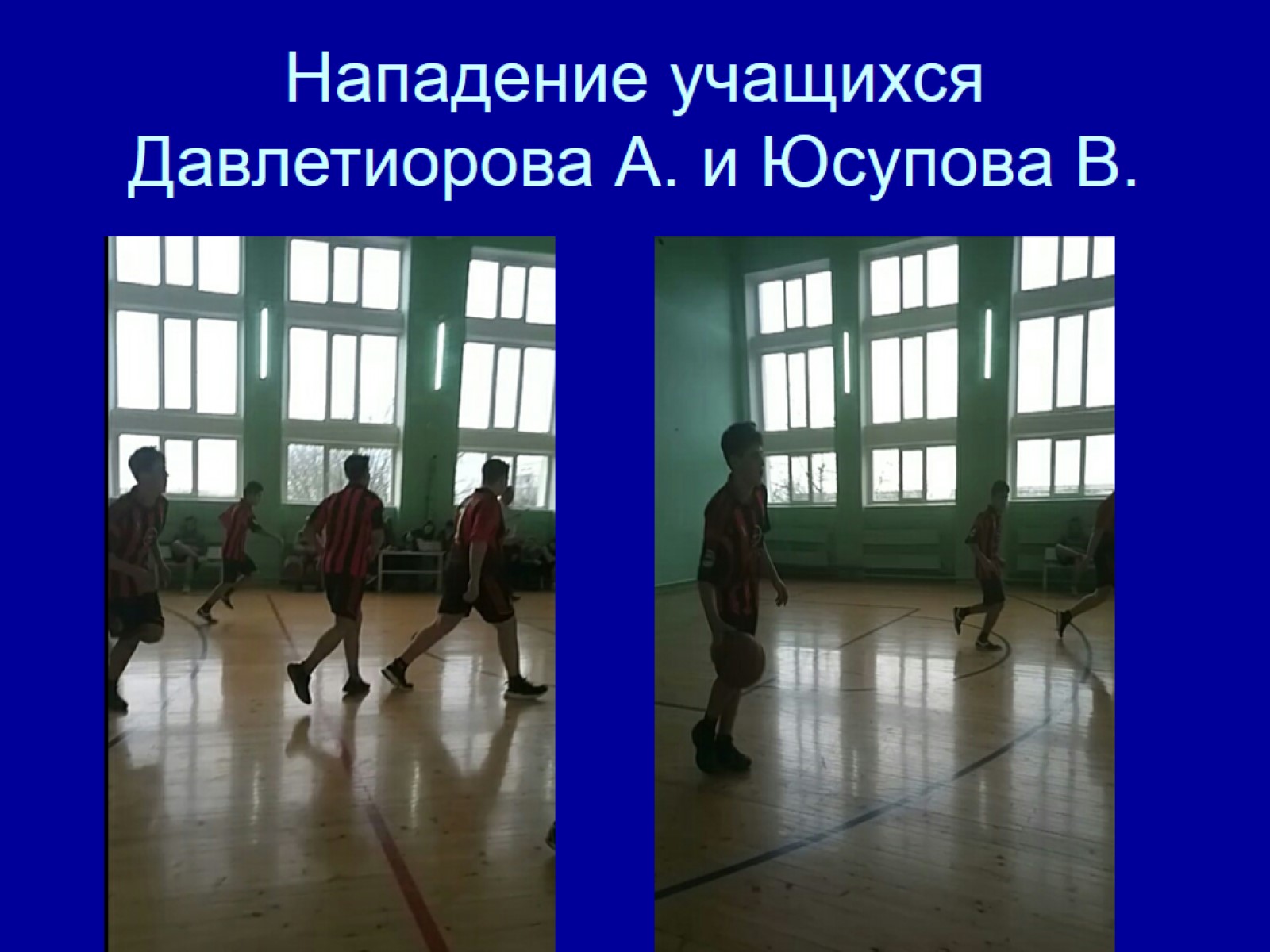 Нападение учащихся Давлетиорова А. и Юсупова В.